Damietta Faculty of EducationDepartment of EnglishThird YearNovel1st  lecture- March 2020
Dr. Engy Salah
Steinbeck’s Winter of Our Discontent:LIGHT AND DARK IMAGERY
Imagery
Symbols:
Ethan’s Place
Hawley Talisman
Characterization
Imagery: light and dark
Emblematic of moral choices--- good &evil intersect so that evil is rationalized to be good
Yin/yang--  light and dark are integrated rather than separated
Examples: the cat, the red spots in his eyes, the temporal setting of the novel,
symbols
Examples of symbols invested into this dark and light imagery is 
Ethan’s Place
THE Hawley talisman
characterization
Ethan
Rather than bluntly delineate Ethan’s flaws and shortcomings, Steinbeck employs light and dark imagery to demonstrate the ambiguities Ethan must confront, especially in the duality inherent in his own nature.
Steinbeck’s Winter of Our Discontent:go further
“Drawing the Shade: Wavering Light and Dark Imagery in Steinbeck’s The Winter of our discontent” by: Michael J. mEYER
https://www.youtube.com/watch?v=75PAONj_jrQ
Thank you … all questions are welcome and will be answered Inshaa allah
Dr. engy Salah
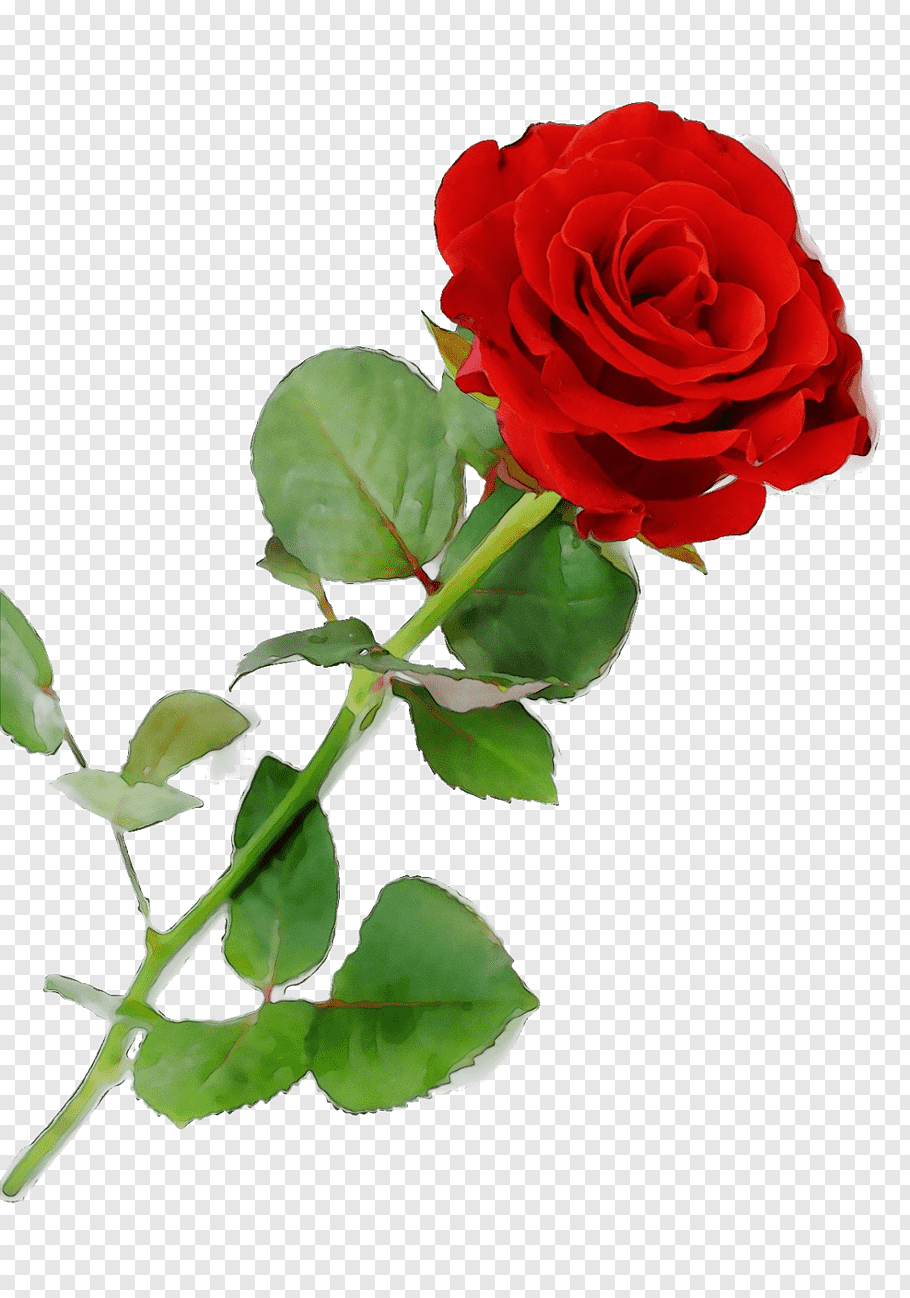